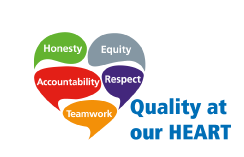 Virtual Wards: Changing the way we think about services
Version 1. Trish Winn AD
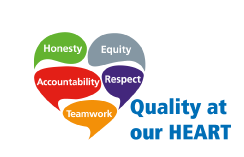 Introduction
The global pandemic of COVID 19 has been identified as a defining point in Healthcare history redefining how patients access acute care in an era where hospitals were seeing high levels of infectious patients, making them a less safer place for those needing specialist interventions and support of on going care. 
Following the first wave of the pandemic in 2020 my Trust identified that local patients were staying away from hospital even when deteriorating.

To reduce this problem the Trust focused on Same Day Emergency Care services and the development of virtual pathways to support patient care
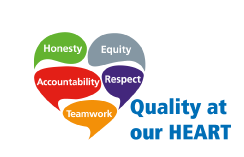 Why we need Virtual Wards?
Improved patient experience and outcomes
Shared decision-making for patients
Improved patient flow by reducing admissions and length of stay. 
Reduced nosocomial transmission of infections including COVID-19
Better staff experiences
Better use of resources (e.g. physical space) 
Sustainable healthcare delivery specially in context of a significant population with long term conditions and frailty
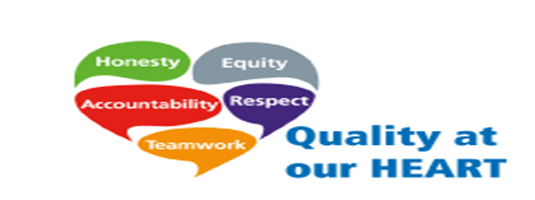 The world of virtual healthcare
VIRTUAL WARDS
VIRTUAL CARE
Provides enhanced healthcare at home as an alternative to NHS bedded care.
Provides enhanced healthcare at home, but not as an alternative to NHS bedded care.
EXAMPLES
EXAMPLES
Acute respiratory infection (ARI) virtual ward, such as:
supporting ARI (e.g. oxygen saturation monitoring +/- oxygen, IV antibiotic or dexamethasone treatments)
Stable patients, such as:
monitoring chronic diseases
managing long-term conditions
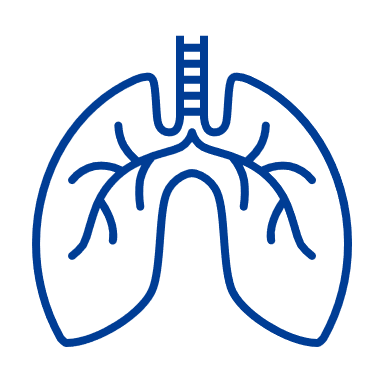 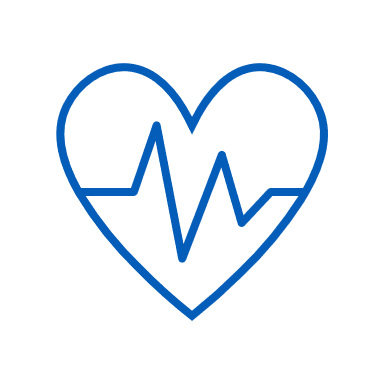 Frailty Hospital-at-Home, such as:
supporting frailty conditions that require multi-disciplinary team input and hospital-level care
Escalating patients, such as:
using COVID-19 Oximetry @home to identify who needs admission
using of RESTORE2 in care homes to identify signs of deterioration
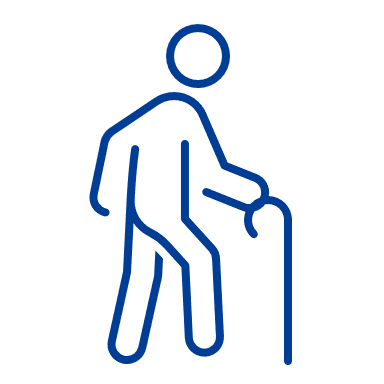 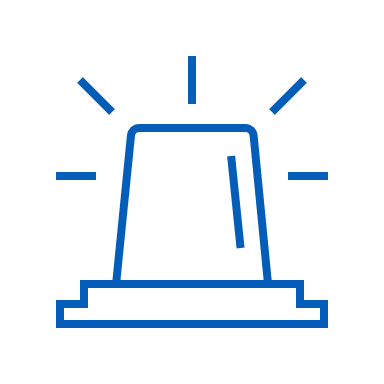 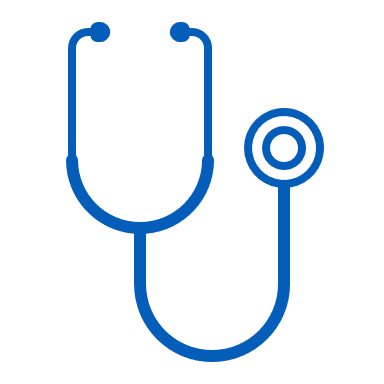 Others, such as:
General medical conditions (e.g. heart failure, infection, COPD)
Paediatric conditions (e.g. asthma, wheeze, phototherapy)
End-of-life care
Acute care, such as:
using virtual consultations with GPs or acute hospitals
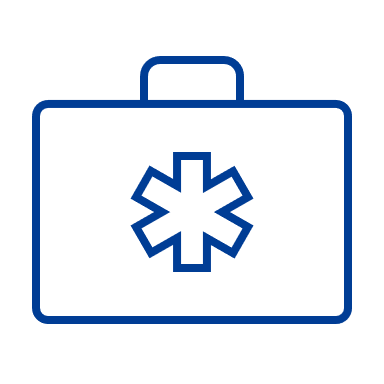 Perioperative care, such as:
assessing pre-operative patients
managing their wounds post-operation
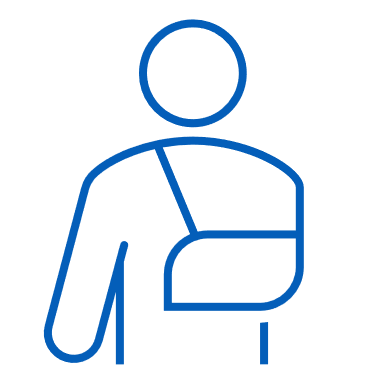 4
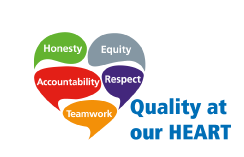 Our Planning through FY 21-22 | To rapidly explore, score and stand-up virtual wards across select clinical pathways
June-July
Aug-Sept
Sept-Oct
October onwards
Develop Business Case & Implementation Plan
Implement
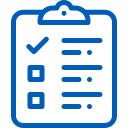 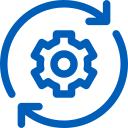 Explore Clinical Pathways
To agree operational model
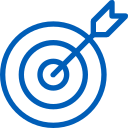 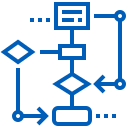 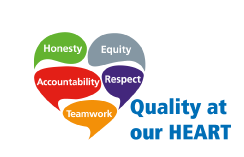 Virtual Ward Pathways:
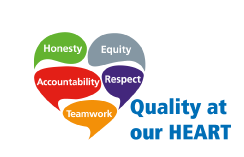 Virtual Ward Pathways | Numerous Pathways have been identified within LNWH
Heart Failure
Atrial Fibrillation
COPD
Interstitial Lung Disease
Bronchiectasis
Low risk pneumonia
IBD
Frailty
COVID patients
Sickle Cell 
Diabetes
Conditions requiring intravenous antibiotics in otherwise clinically stable and improving patient
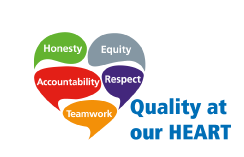 Changing the Culture
Challenges
What we did
Cross specialist and cross organisation working within existing resources
Building new pathways without agreed funding approach
Oversight, assurance and support for planning & delivery
Maximising benefits due to resource constraints including community support
Constraints to address equality
Compliance and risk management including risks due to digital ways, equipment management 
Pandemic priority slowed pace and delivery
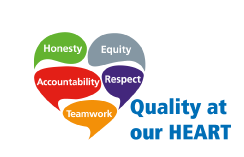 Changing the Culture
Developing the Virtual Ward Programme Model
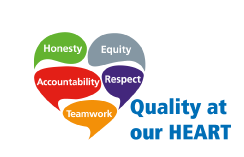 Our Experience 
Clinical Engagement
Version 1.4 Trish Winn
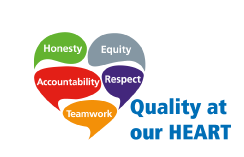 Our Experience Our Experience
Key to  clinical engagement was the acknowledgement of the following:  
  One size doesn’t fit all 
  Clinical Staff need to own the process as they  are best positioned to identify acuity and cohort of the patient
The process of onboarding needs to be within the current workload of the clinical team 
Identification of resource can be difficult 
True engagement bears fruit in showing others how they can implement change
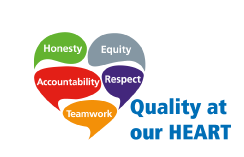 Our Experience 
Pathway Development
Version 1.4 Trish Winn
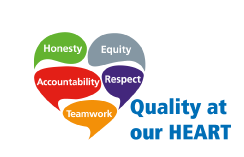 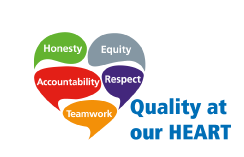 Approach | From Idea to Implementation
Idea
Opportunity
Implementation/Milestones
Stakeholders
Challenges
Recurrent admissions
Inability to support patient once discharged after admission and Heart Failure Lounge attendance
Workload in CNS Clinics
Clinical Team willing to innovate and try new ways of working
Trust COVID virtual ward in operation
Virtual ward programme established
Clinical Pathway 
Referral Process
Luscii Set Up
Training
Staffing –clinical & non-clinical
SOP
Equipment Management
IG and Digital Compliance
Setting up clinical system & coding
Patient Education Material
Project Risk Review
Communication for go live
Go live Test
CCG funding available

Clinical team approached

Plan agreed to run this model
HF Clinical Nurse Specialist
Cardiology Consultants
Operational Colleagues
Transformation and QI Team
Overview of LNWH Heart Failure Virtual Ward Referral and Operational Process Map
Location
Escalation
Referrals, Review & Onboarding)
Decision and Outcome
Meets inclusion/exclusion criteria
Stable @ Home
Patient under HF community Team*
Pt called in for a HF lounge review
Heart Failure Community Team /ICM case management
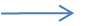 Pt .optimised and discharged from virtual ward
Rapid Response and or ICM. 3-5 days IV oral diuretics (BD only ) Bloods
Follow in-patient referral pathway
Onboarding 
 8-weeks
Information  sheet
Consent
Care plan 
Parameters set
Drug  titration
Equipment
ICM case management
ED
Refer to HF VW-bleep for review
Needs admission
HF nurse referral & review
Rapid Response
Needs Physical review/
Intervention
HF lounge
Monitoring commenced
ESD within next 4 days
Inpatient
Reviewed & sent home
HF Community Team or Rapid Response (Note below)
Outpatient Clinic
Pt deteriorates and needs hospital admission
ED
ICM case management
GP
No patient accepted on this referral pathway currently
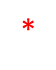 Patient under Ealing community only with no current physical hospital attendance (ED/SDEC/in patients or clinics) are not accepted currently through this route (Luscii monitoring) due to constraints of processes
Process Start     


Process Ends
Note:  Full Head to Toe assessment and appropriate direct  onward referral to specialist community services
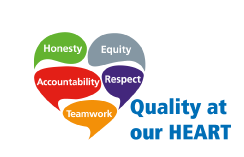 Our Experience 
Measuring and Monitoring
Version 1.4 Trish Winn
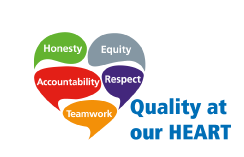 Virtual Ward  Statistics
Virtual Ward  Statistics 

NWL ICB has recorded 867 patients on the virtual ward up to the end of March 2023
Virtual Wards in place for the following 
Heart Failure  33
Diabetes  15
Respiratory  10
Acute Infection  4
Pediatrics  32
Virtual Ward  Statistics 

The Trust was set a target to have 109 virtual ward beds in place by end of 2023 with an aim to have 80% occupancy  by September 2023. 
Trust has achieved 80% occupancy at the end of March 2023
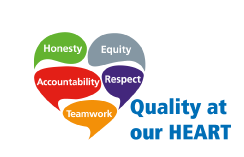 Ensuring Equity of Care
Developing the Virtual Ward Programme Model
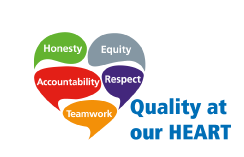 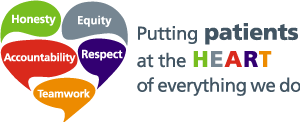 Ensuring Equity of Access
We aim to give access to all clinically appropriate patients access to their care  through the virtual ward.
We are monitoring  equity of access for patients from different ethnicities
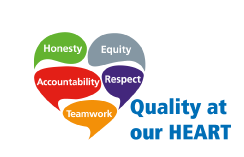 Identifying the barriers to accessing digital care
*1 patient can have more than one reason for not being recruited or on-boarded onto VW
[Speaker Notes: Top 3 reasons still are frailty, lack of ability to use technology and access to appropriate technology]
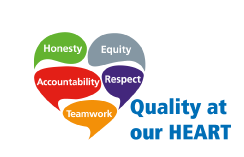 Our Experience 
Benefit Analysis
Version 1.4 Trish Winn
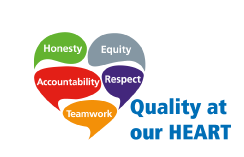 A glance at Heart Failure Virtual Ward Benefit Summary |
Total number of patients to date= 287
Current Caseload=35

Proof of Concept to build our virtual ward pathway

Innovative Model presented through national conferences 

helped secured NHSX Digital Partnership Award for the ICS
International Nursing Award
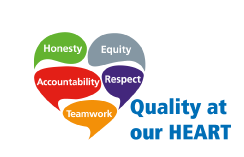 What are the key benefits?
Review of patient data has better outcomes for the system including reductions in 
ED attendances 
Re-admissions
Total Bed days stayed 
Resulting in a reduction in average length of stay from 9.95 days to 2.25 days
Patient Experience Virtual Wards
Respiratory Virtual Ward  Elaine COPD
She said: “I’d heard about virtual wards, though initially I was a bit reticent when I read the information leaflet. However, once it was explained by the nurses, I thought it would be beneficial.
 
“It also meant I could return home quicky instead of taking up bed space from others who may need treatment.
 
“I was monitored for 14 days using the Luscii App, a remote monitoring platform. The app was pretty straight forward to use, as I would get a daily email reminding me to input my data, such as oxygen saturations, heart rate, or when I was I coughing.”
Mary Bup, Clinical Lead Nurse, STARRS, added
“Elaine’s treatment via the virtual ward has been a positive experience for the team as it allowed us to monitor her condition remotely.

“By moving her on to the virtual ward, Elaine avoided spending five to six days in hospital, which meant freeing up space on the ward for other patients.”
Patient Experience Virtual Wards
Diabetes Virtual Ward
Julian Marshall has been a type 1 diabetic for eight years.
During that time he has struggled to understand what he needs to do in order to manage his condition and live a happy, healthy life. Last year, whilst abroad on holiday, he was hospitalised for diabetic ketoacidosis (DKA), which occurs when the body starts to run out of insulin. However, since then, his experience has taken a more positive turn, in part due to virtual ward.
My recent trip to Northwick Park Hospital was due to more complications. During that visit I felt I was blessed to meet with Denisse. “She is a kind soul and embodies everything I would expect from a nurse. 
 
“As far as my experience on the Virtual Ward, it has been by far the best thing I’ve been offered as a form of treatment. 

“My fiancé and I have spoken at length about how positive it had been in helping me manage my condition. 
 
“I used a sensor-based glucose monitoring system, which eliminates the need for painful routine finger pricks. Denisse would call me every day and speak about the sensor scans, as well as going over what I ate, and how much exercise I did.
He added: “The virtual ward was vital in helping me change my attitude towards managing my health, but so was Denisse.
 
“I cannot thank her enough for her encouragement when I was having a bad day, feeling low, and burnt out. She would lift me out of the hole I was in and tell me how good I was doing.”
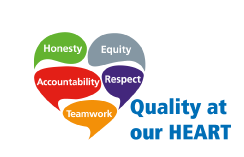 Existing Challenges
Developing the Virtual Ward Programme Model
Use of digital and non-digital pathways – some patients need face to face interventions
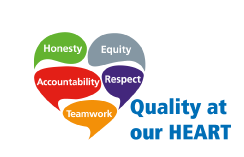 Any Questions?
Version 1.4 Trish Winn